CHÀO MỪNG CÁC EM HỌC SINH ĐẾN VỚI TIẾT HỌC
Môn: Đạo Đức
KHỞI ĐỘNG
Trò chơi: “Hãy gọi tên tôi”
2
3
1
5
6
4
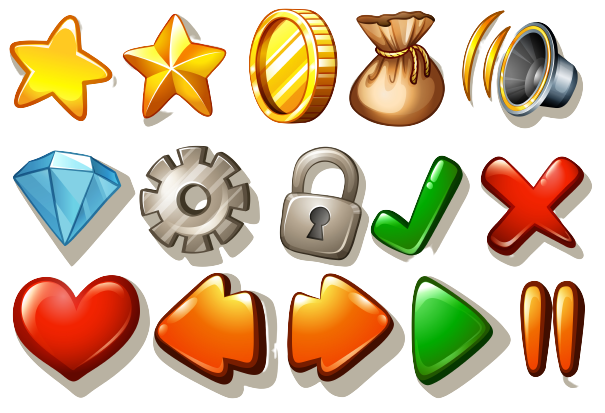 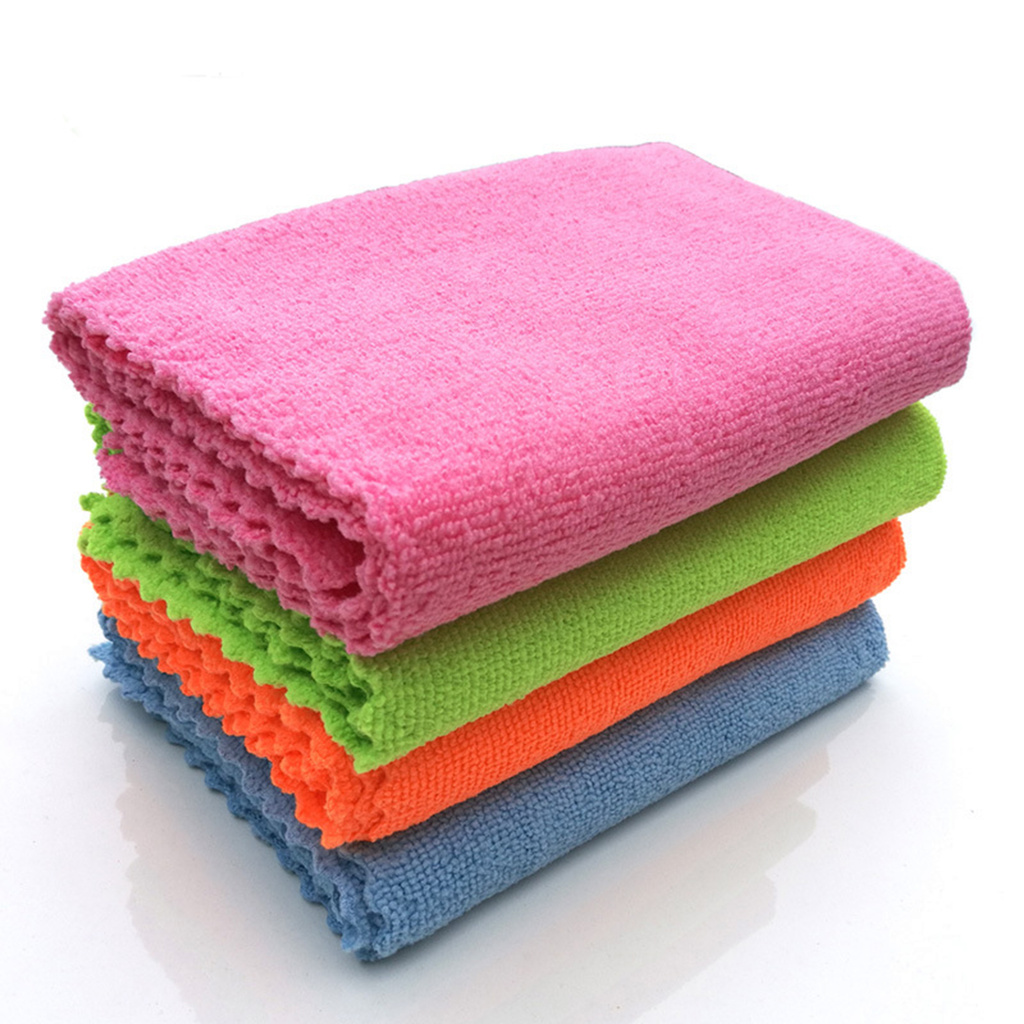 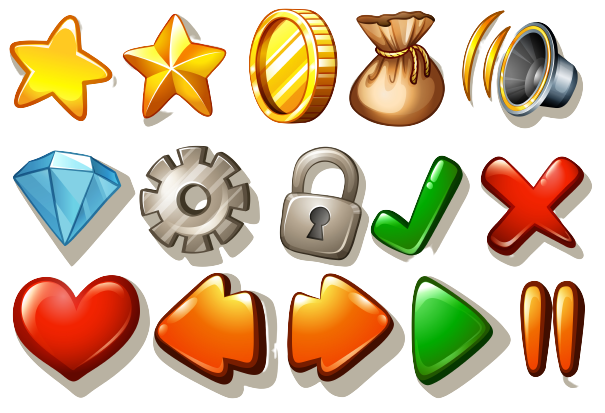 Khăn vải
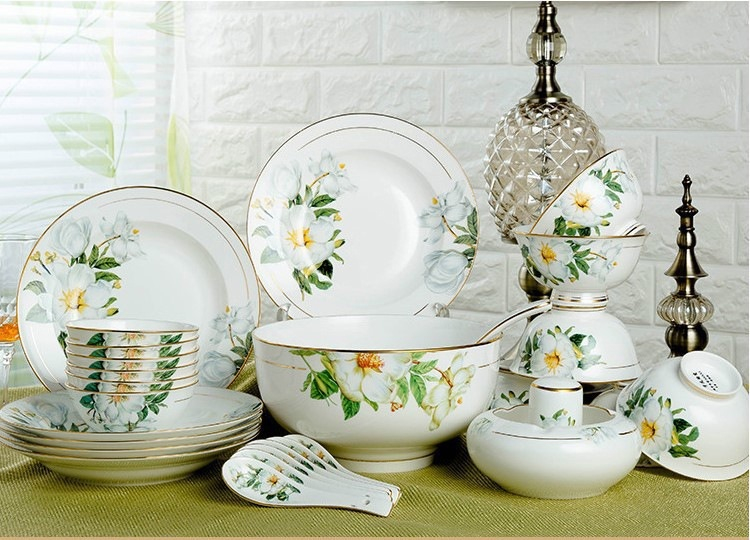 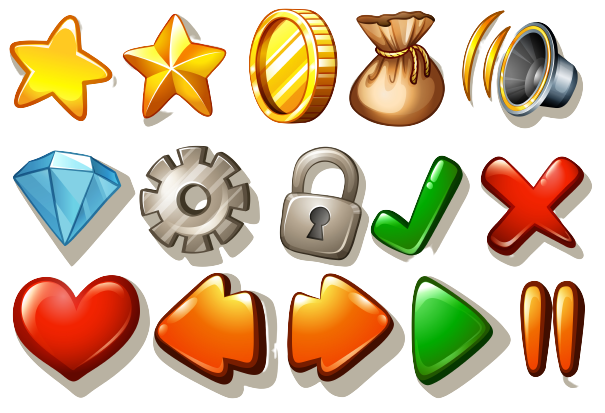 Bát, đĩa, thìa sứ
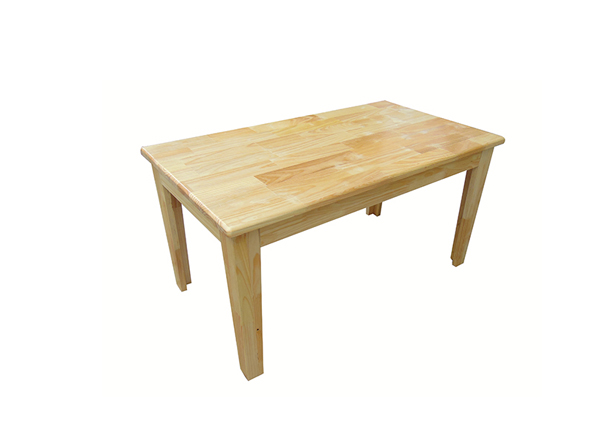 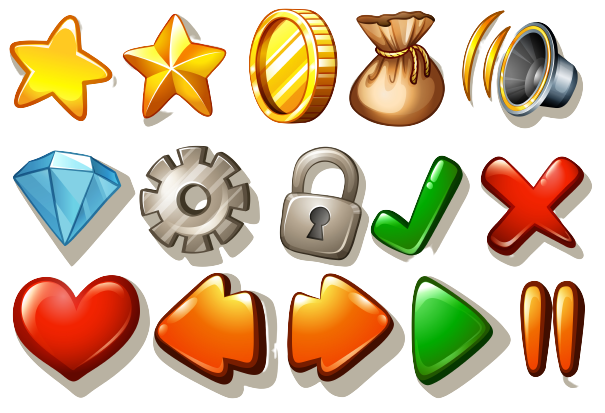 Bàn gỗ
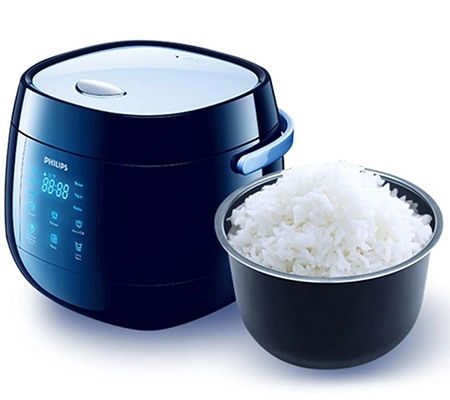 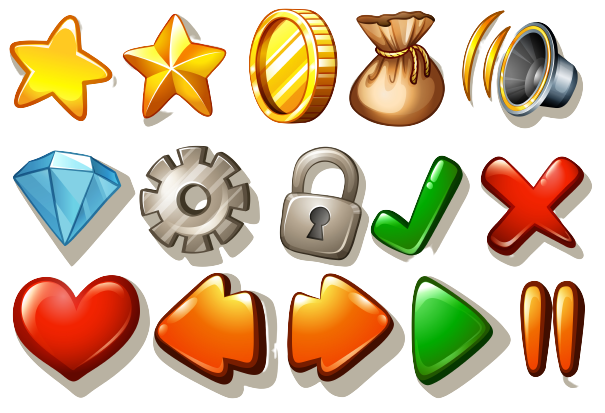 Nồi cơm điện
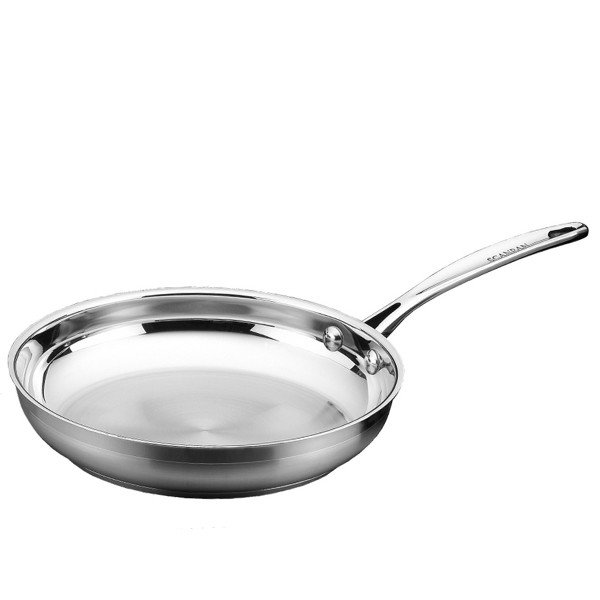 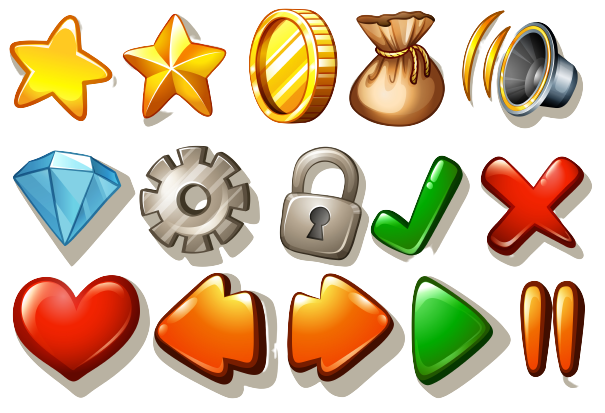 Chảo kim loại
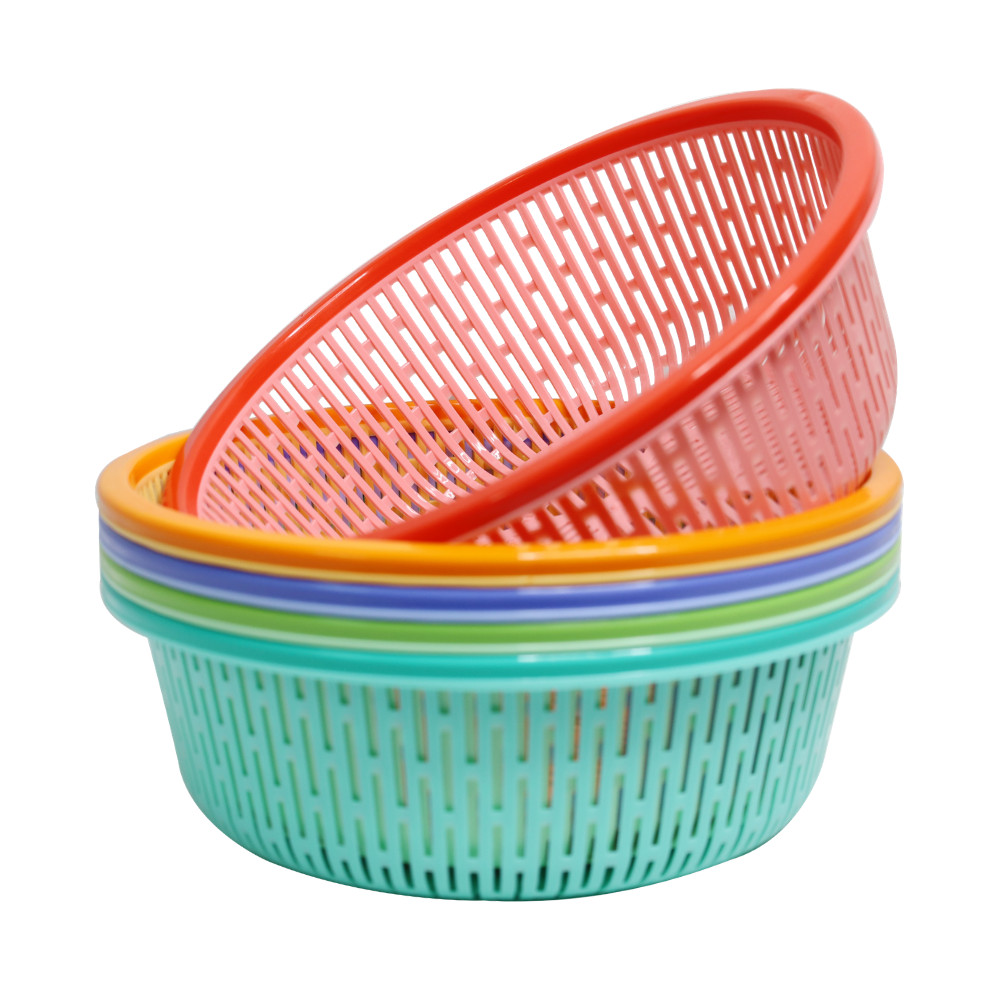 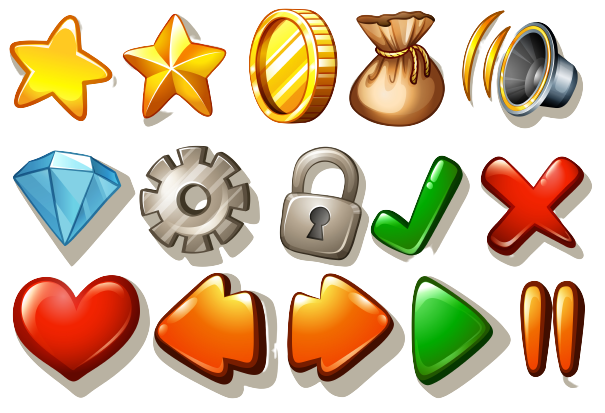 Rổ nhựa
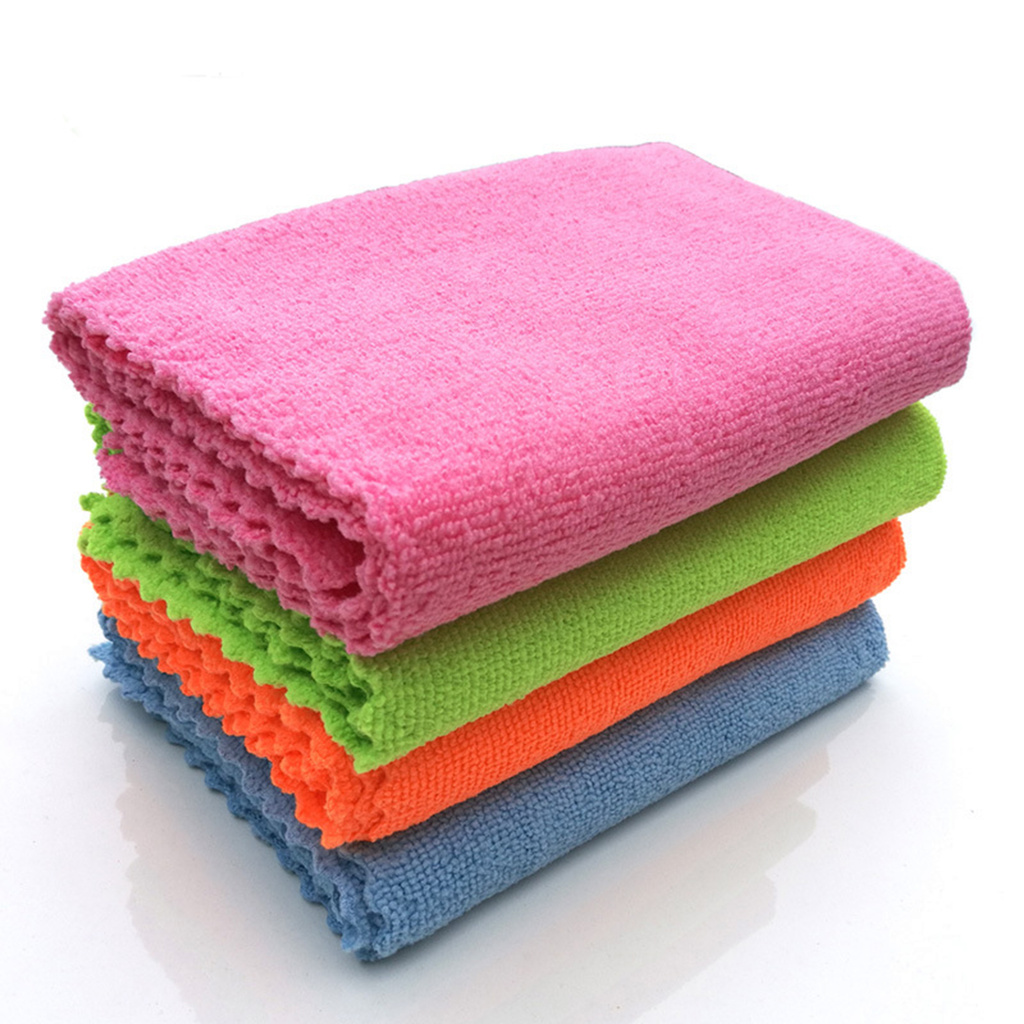 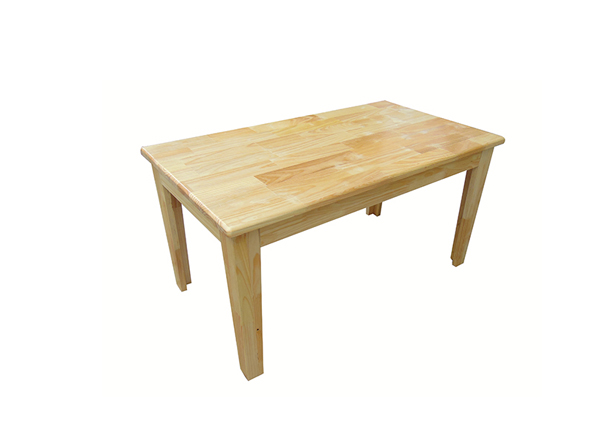 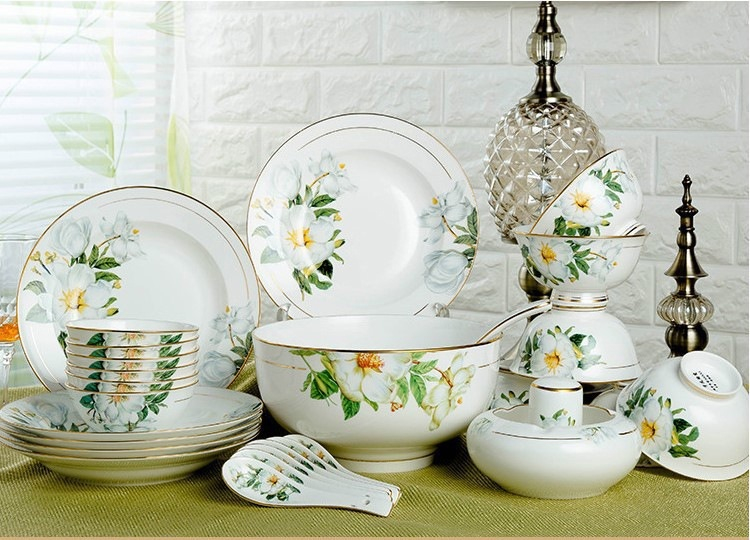 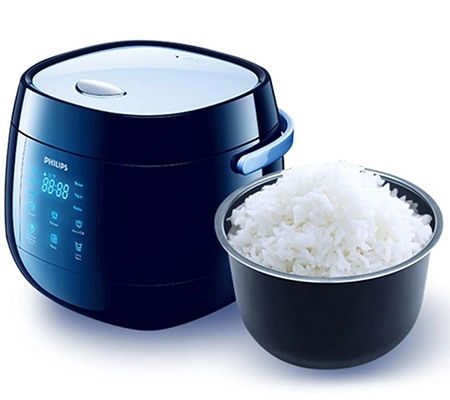 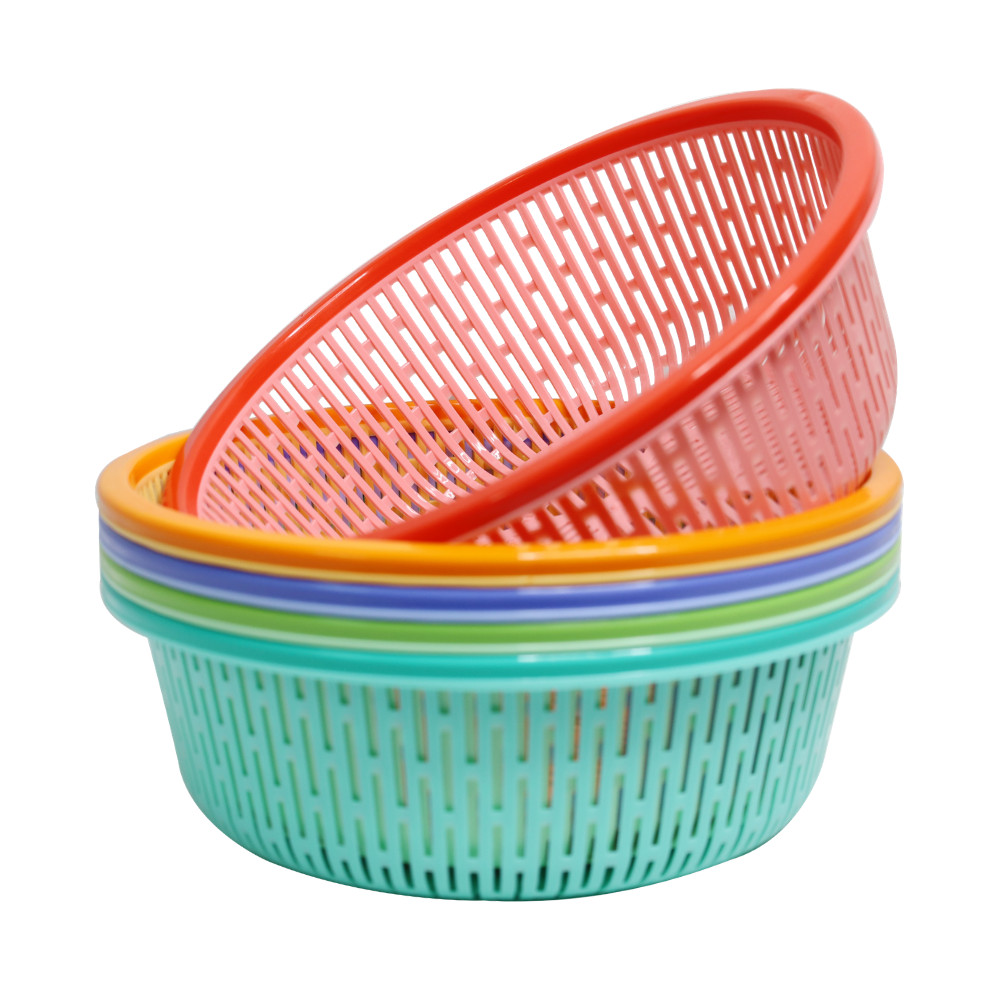 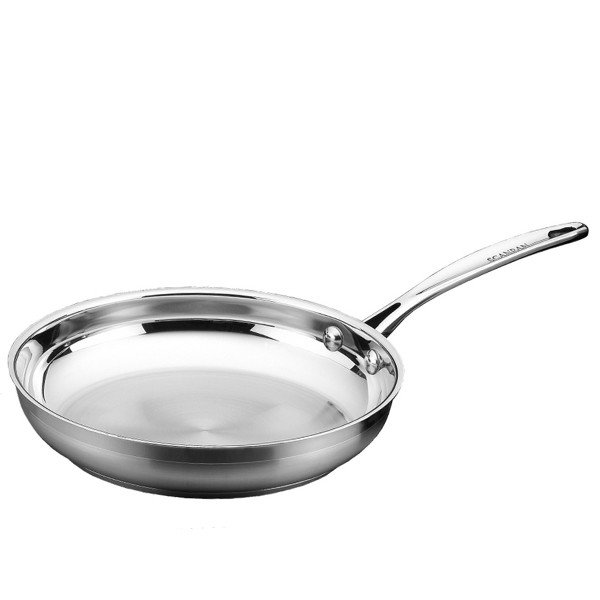 Chúng ta cần xử lí và bảo quản thế nào cho đúng cách?
Bài 9:BẢO QUẢN ĐỒ DÙNG GIA ĐÌNH
(Tiết 3)
LUYỆN TẬP
2. XỬ LÍ TÌNH HUỐNG
Em sẽ làm gì nếu là bạn trong mỗi tình huống dưới đây?
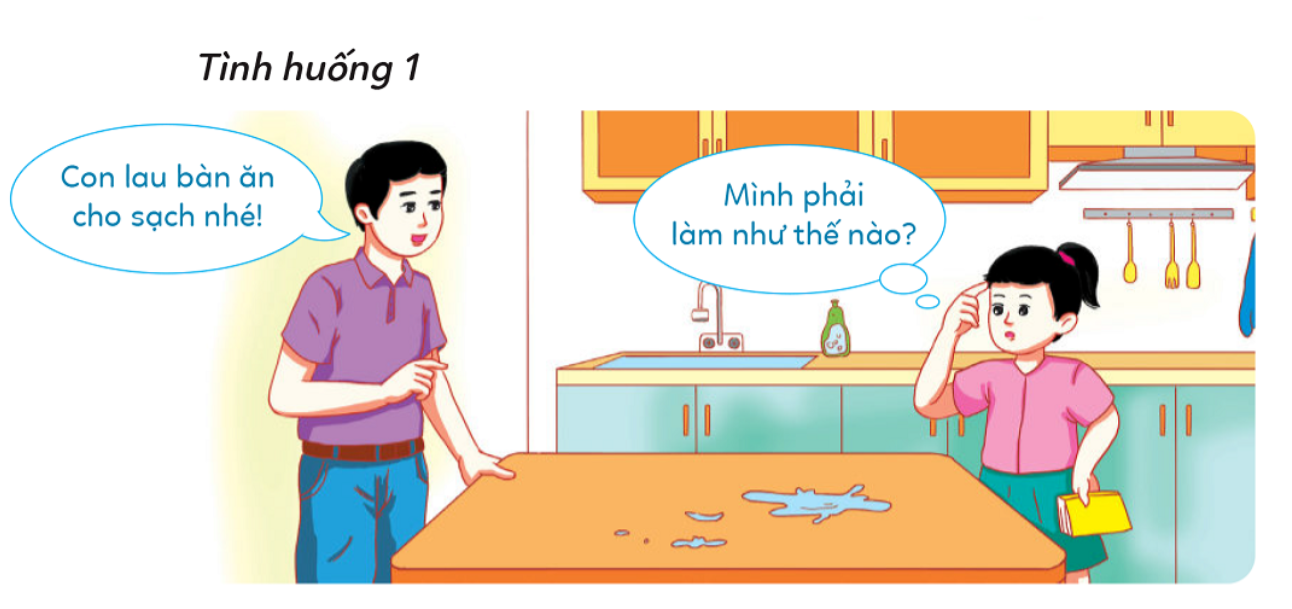 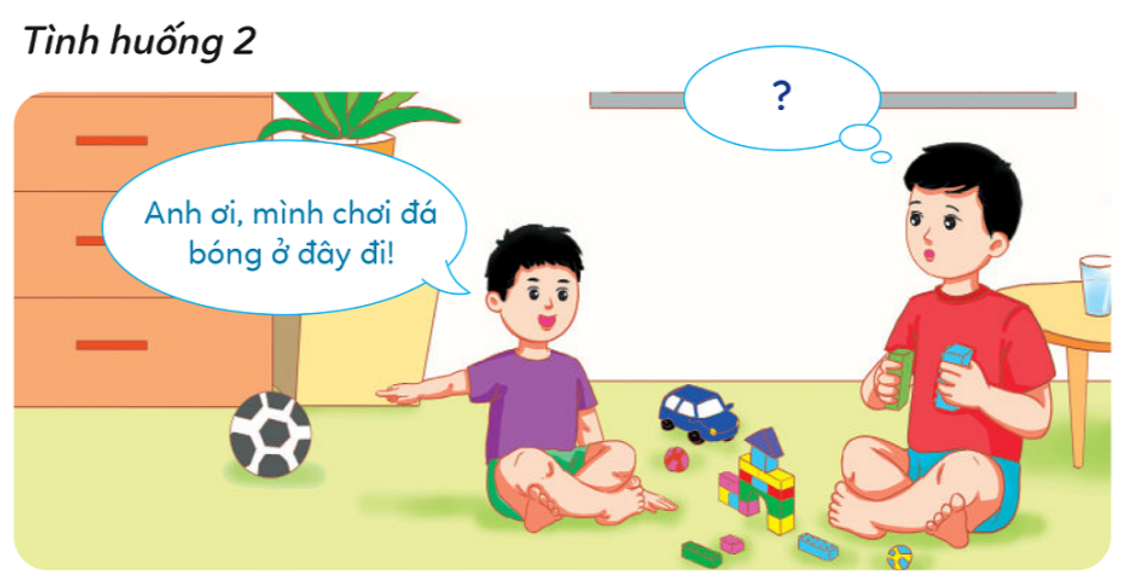 Thảo luận nhóm 4
 Sắm vai và xử lí tình huống
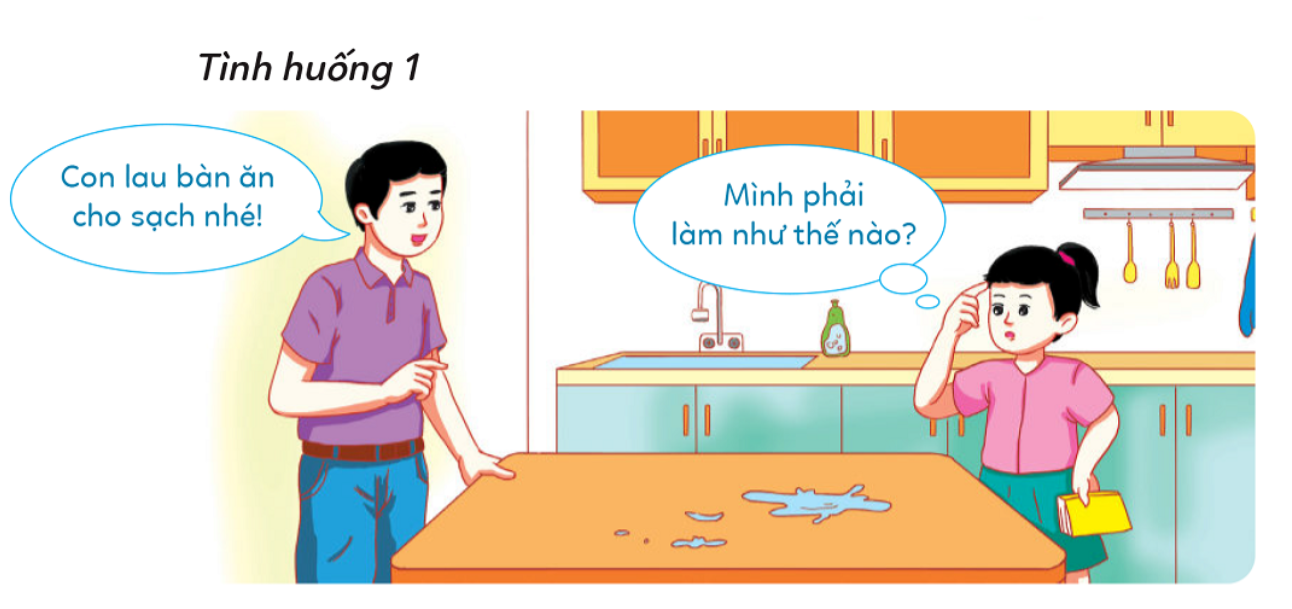 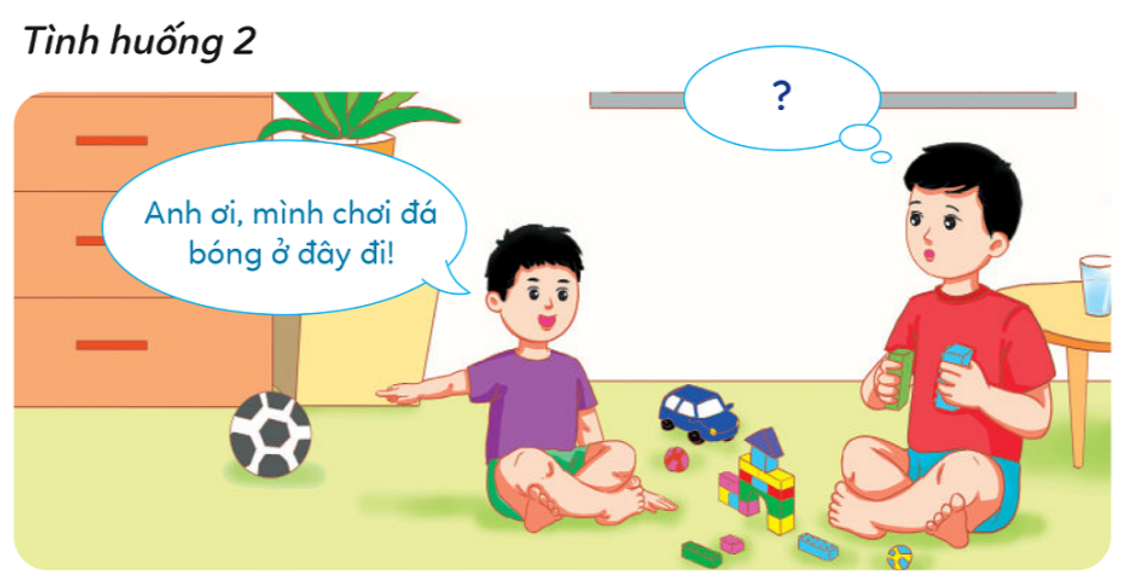 LIÊN HỆ
a) Em đã biết giữ gìn, bảo quản đồ dùng của gia đình mình chưa?
b) Em đã làm gì và làm như thế nào với những đồ dùng của gia đình mình? Đó là những đồ dùng nào?
c) Em sẽ làm gì để bảo quản tốt hơn đồ dùng gia đình của mình?
Thảo luận nhóm 2
VẬN DỤNG
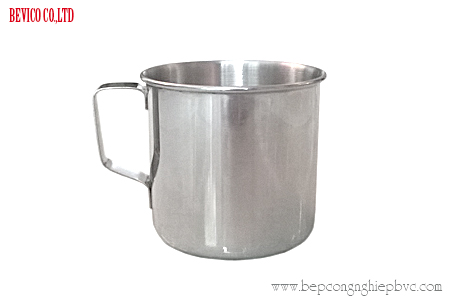 Thảo luận nhóm 4
a. Điều gì có thể xảy ra nếu cốc bẩn?
b. Điều gì có thể xảy ra nếu cốc bị gỉ, đứt quai?
c. Rửa cốc nên được thực hiện như thế nào?
d. Cất cốc nên được thực hiện như thế nào?
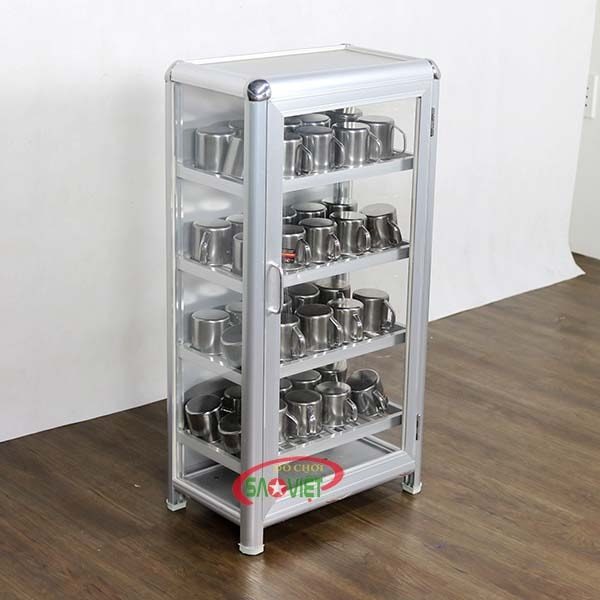 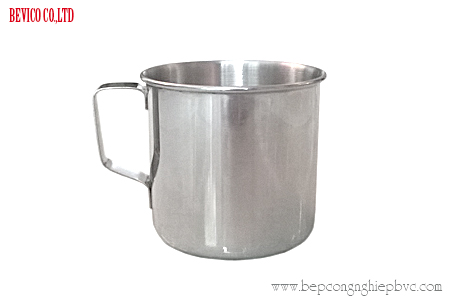 Thực hành rửa và cất gọn cốc đúng cách
Hoạt động 2: Cùng người thân lau dọn, sắp xếp lại các đồ dùng trong nhà.
Điền phiếu xác nhận:
Em đã làm việc gì?
Kết quả thực hiện như thế nào?
Ý kiến, thái độ của bố mẹ đối với việc làm của em?
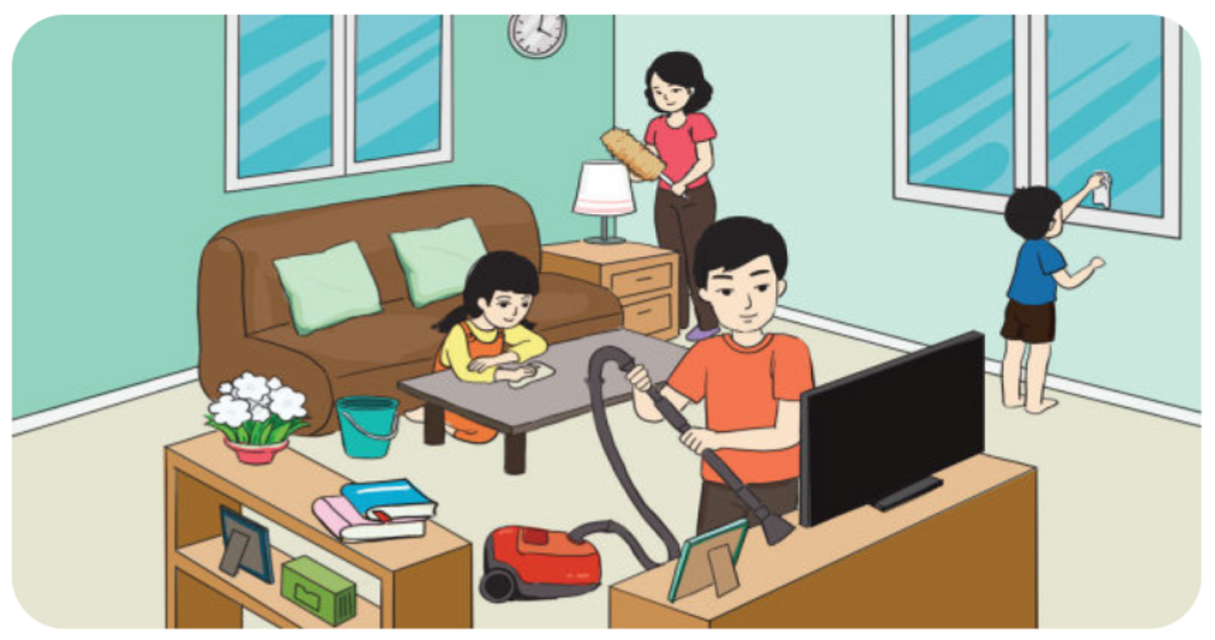 Hoạt động 3: Nhắc nhở bạn bè, người thân bảo quản đồ dùng gia đình
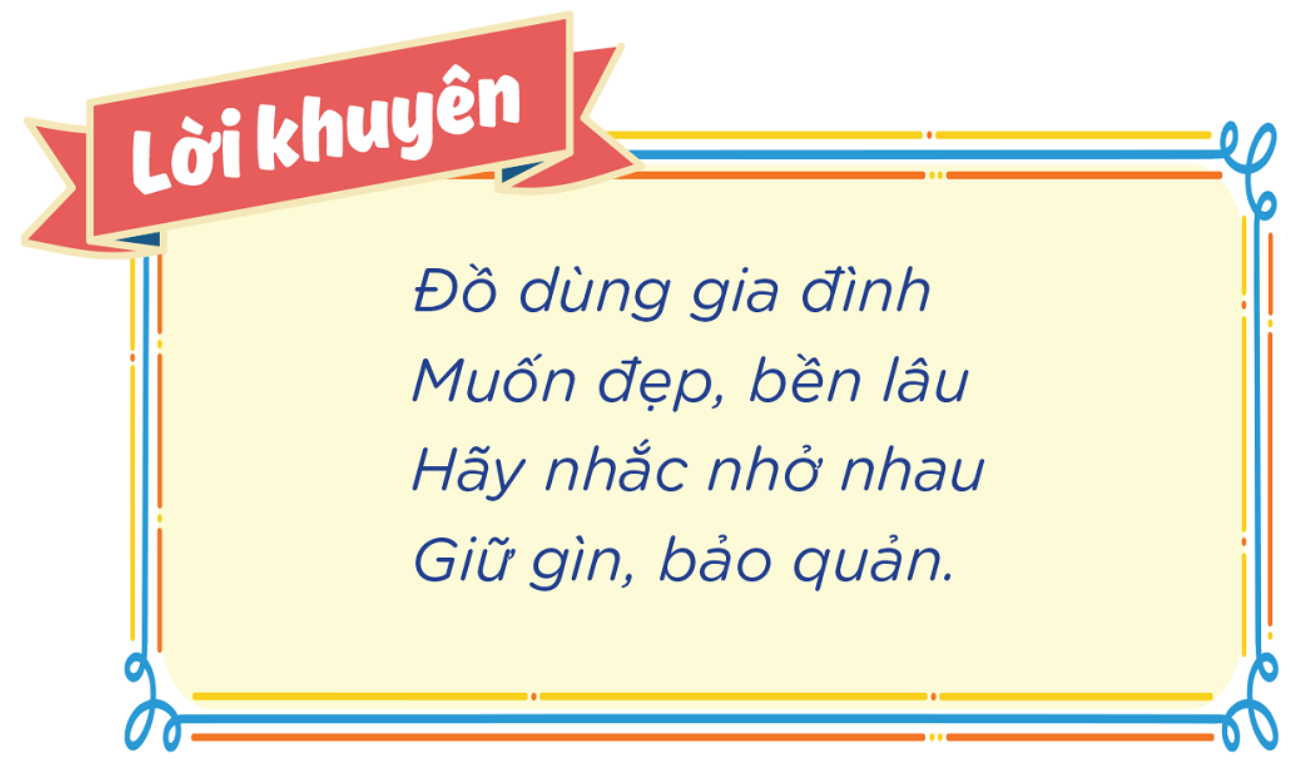 CỦNG CỐ
- Em học được gì qua tiết học này ?
- Em muốn nhắn với bạn điều gì ?
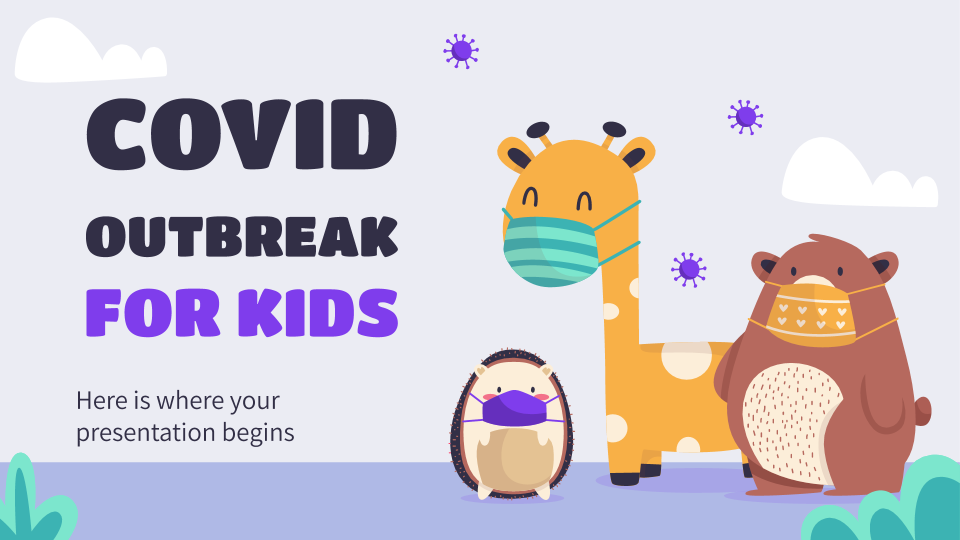 DESKTOP SOFTWARE
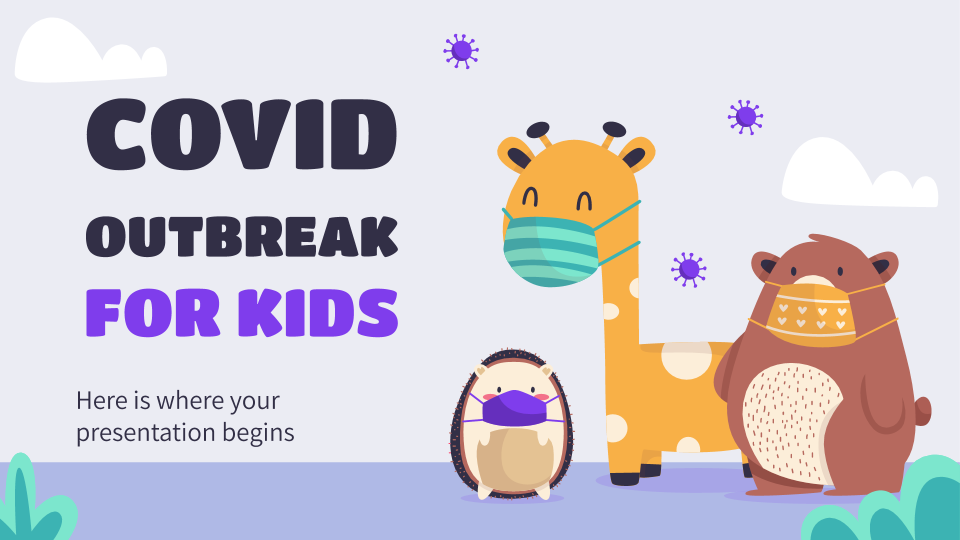 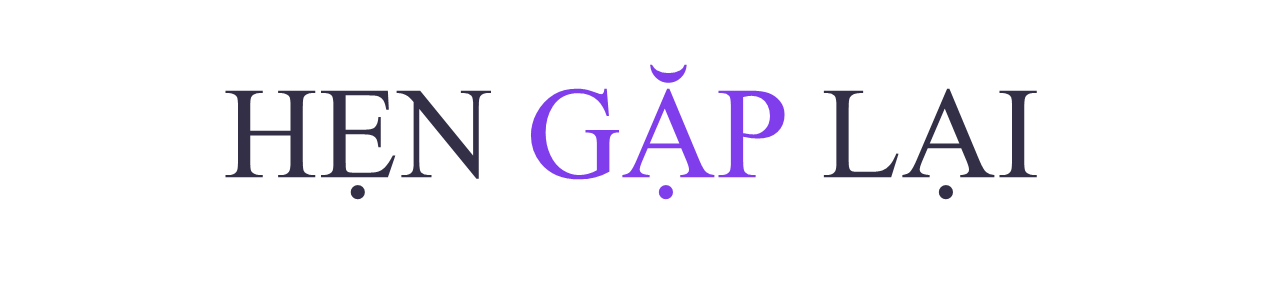